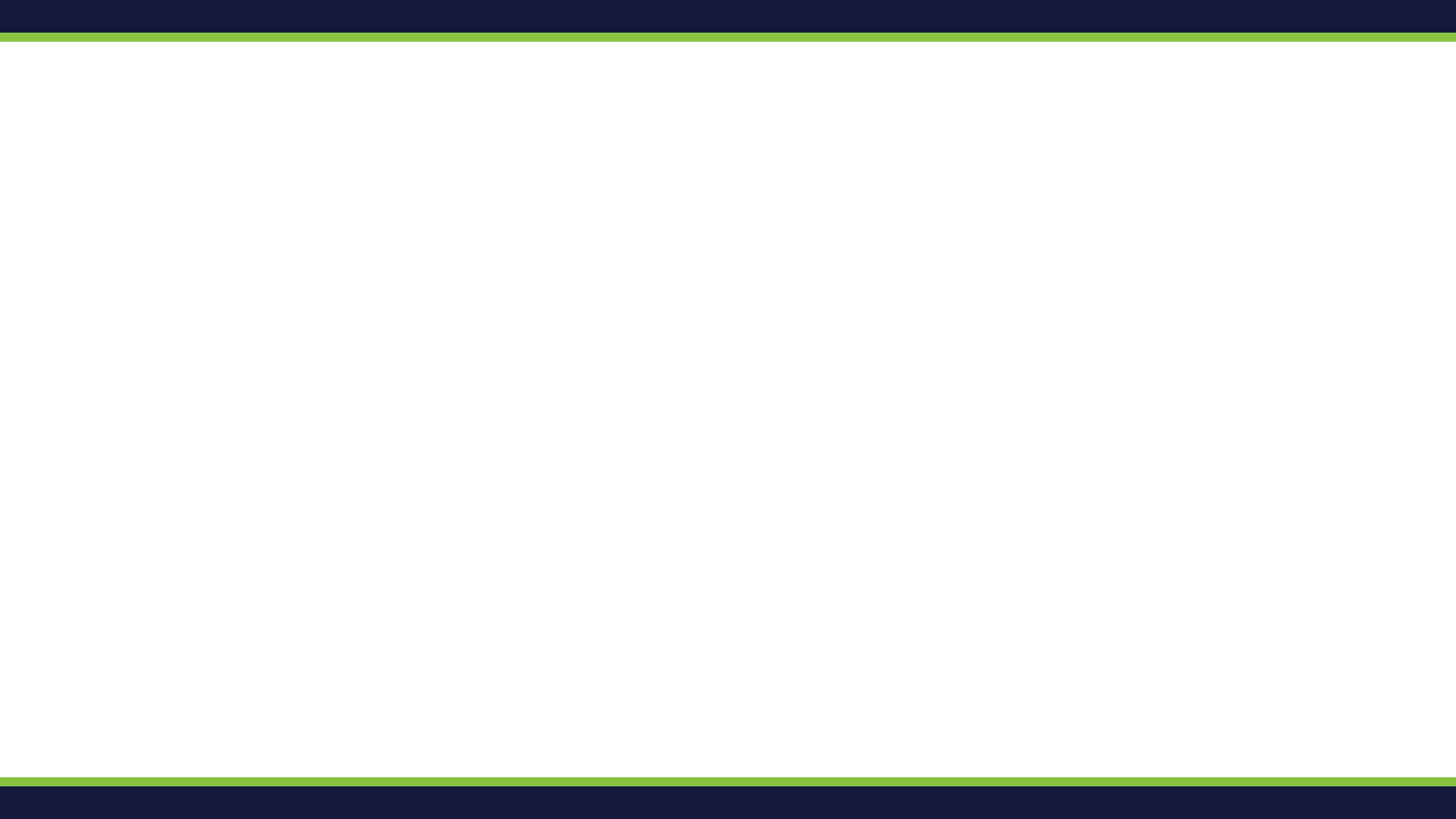 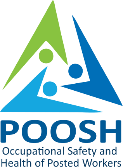 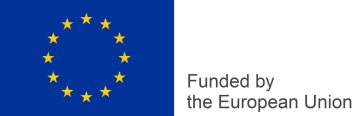 Country report The Spanish Study Case
Ioana Roxana-Melenciuc, PhD, Lecturer
National University of Political Studies and Public Administration


Venice, 11 October 2011
POOSH  
Occupational Safety and Health of Posted Workers: 
Depicting the existing and future challenges in assuring decent working conditions and wellbeing of workers in hazardous sectors.
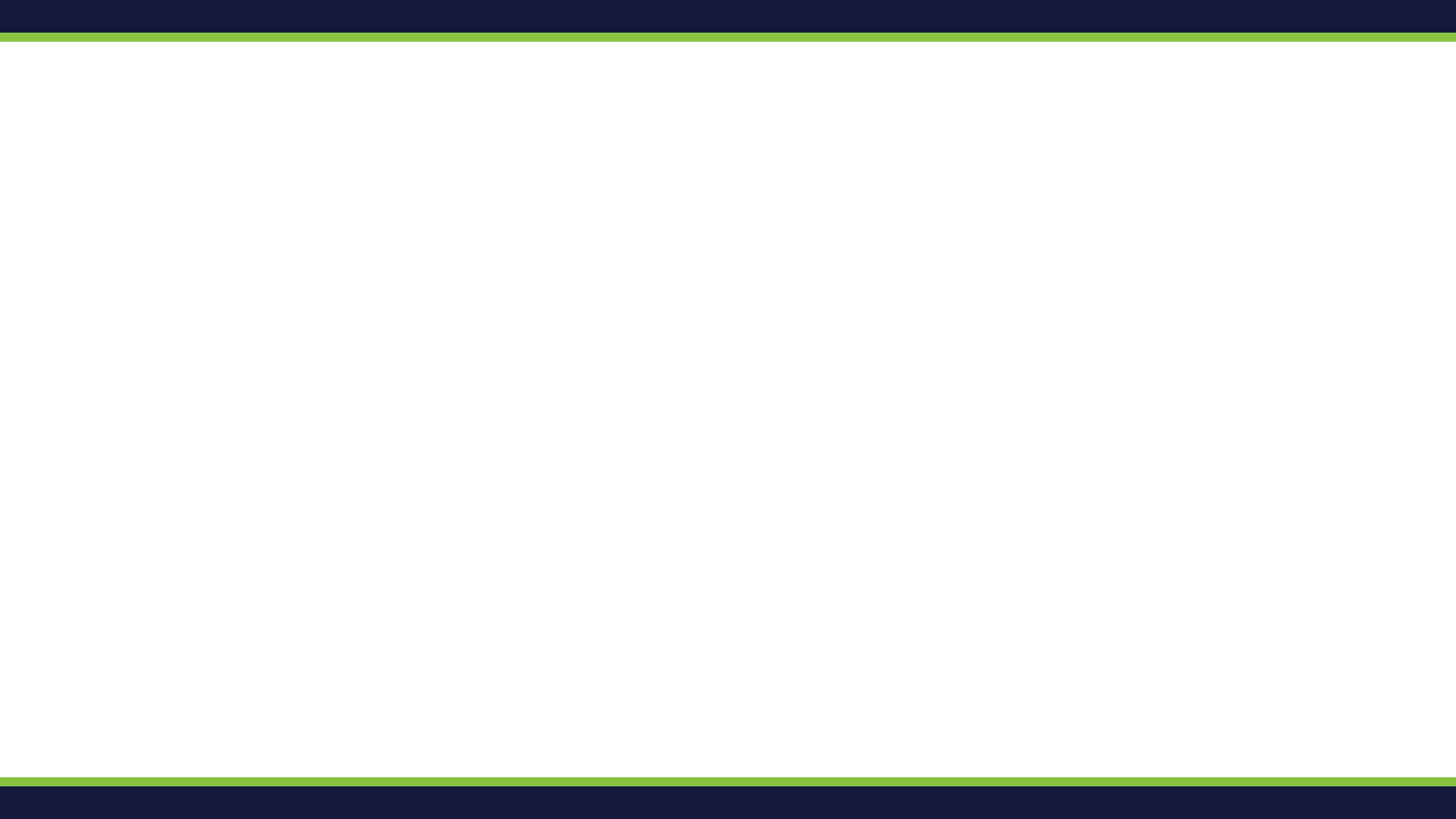 // Country report: The Spanish Study Case
“In a Union of equals, there can be no second class workers.If you do the same work in the same place, you should earn the same pay.”European Commission President Jean-Claude Juncker,State of the Union Address, 13 September 2017
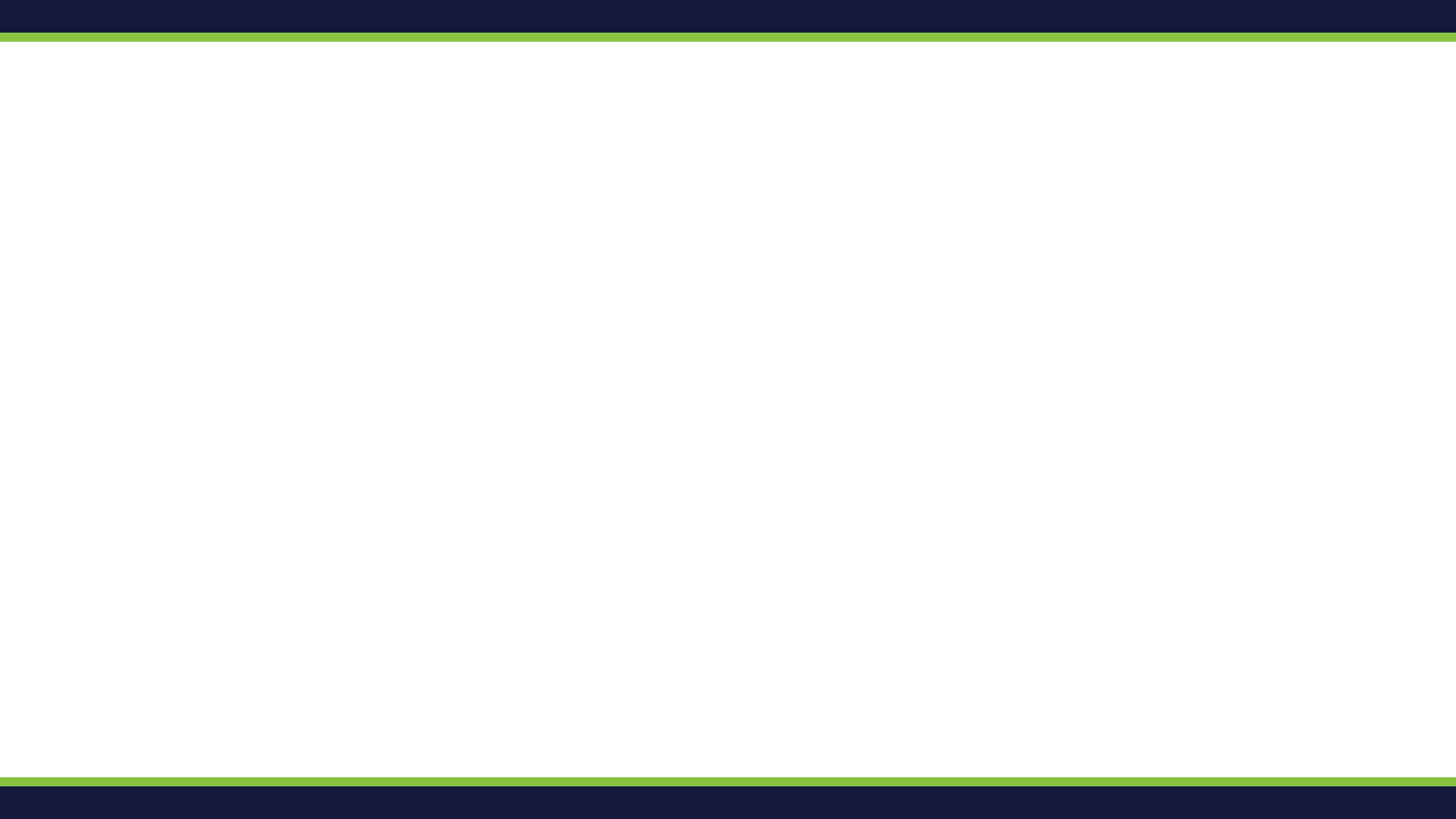 // Country report: The Spanish Stud Case
Methodology
Research questions: 
How does the interplay of EU-regulation and national OSH systems affect the health and safety of (posted) workers in a transnational workplace? 
Desk and fieldwork research:
Literature review and data analysis of the primary sources like statistical data or the legal institutional framework
Semi-structured interviews with: representatives of the actors involved in the process, such as policy-makers, state agencies, trade unions representatives, OSH representatives and other experts, on one hand, and on the other with Spanish posted workers
Limitations
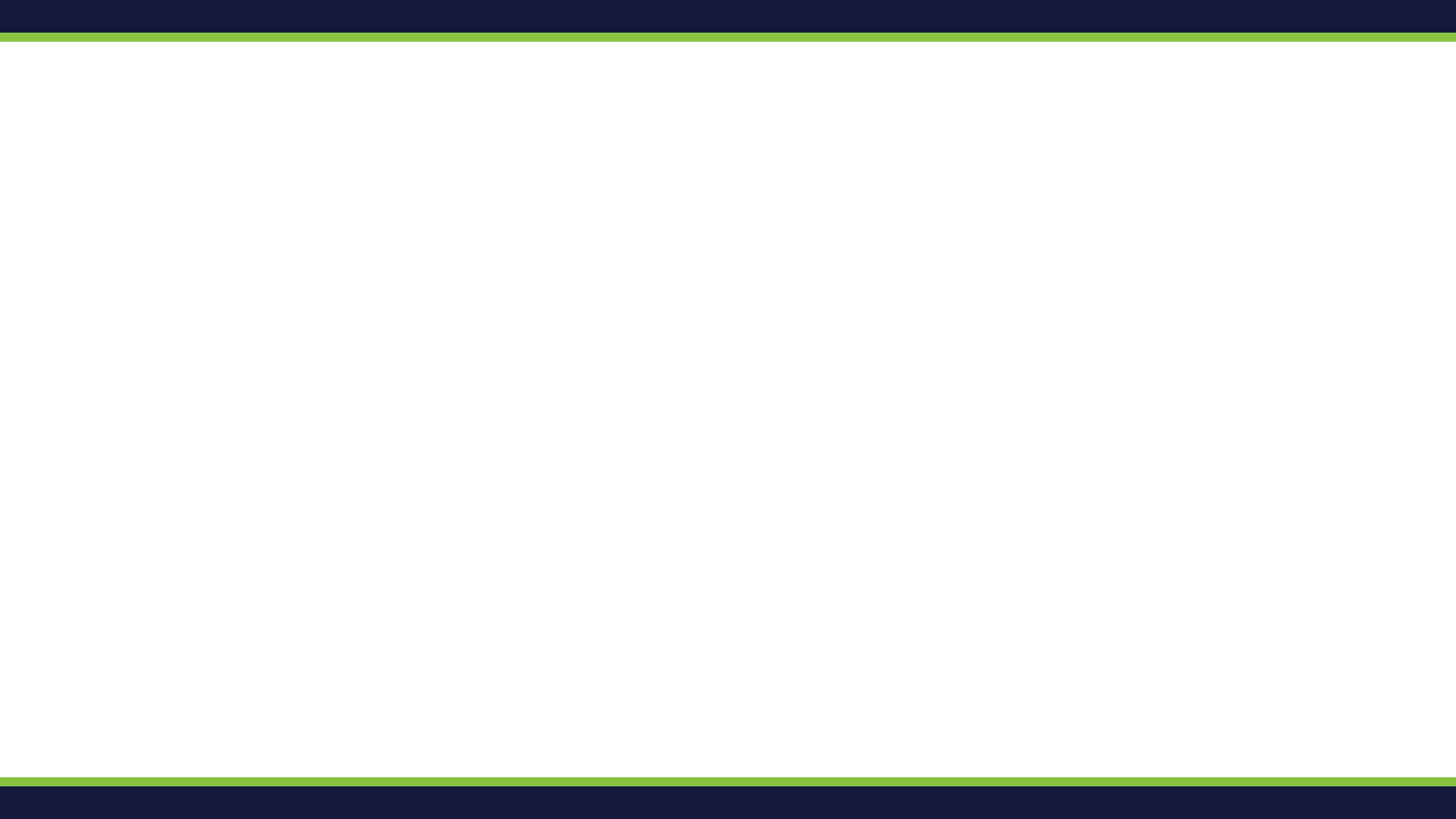 // Country report: The Spanish Study Case
Variables
The main actors that are involved in the process of developing/ implementing/ monitories OSH related issues; 

The main vulnerabilities regarding OSH;

OSH in practice at transnational working places;

Language/cultural barriers for the posting workers/migrants;

Access to information.
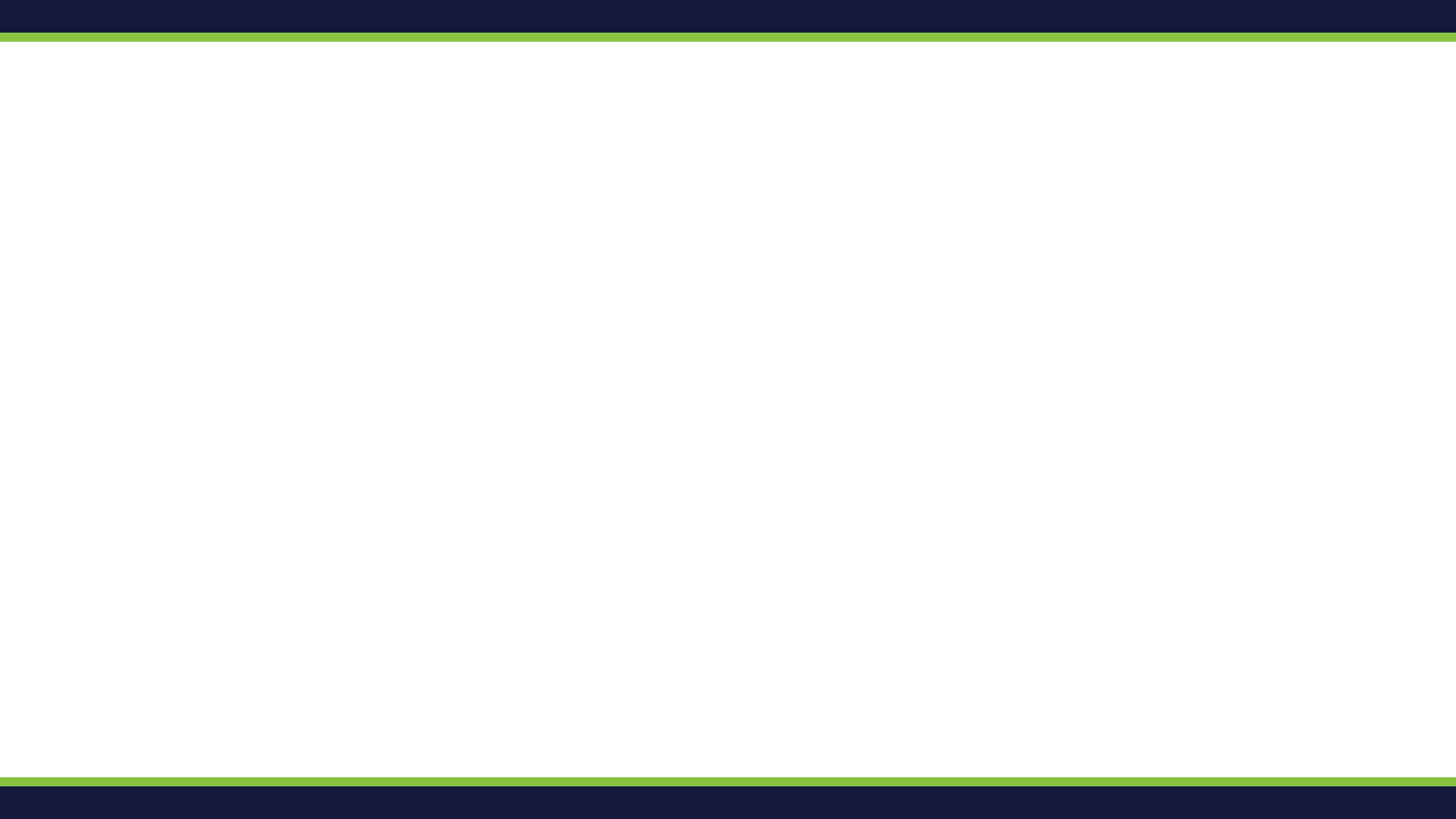 // Country report: The Spanish Study Case
Study case - Spain

Ioana Roxana Melenciuc, PhD

Ioana Dodi, PhD

National University of Political Studies and Public Administration

POOSH - Occupational Safety and Health of Posted Workers: Depicting the existing and future challenges in assuring decent working conditions and wellbeing of workers in hazardous sectors, VS/2016/0224 (EC)
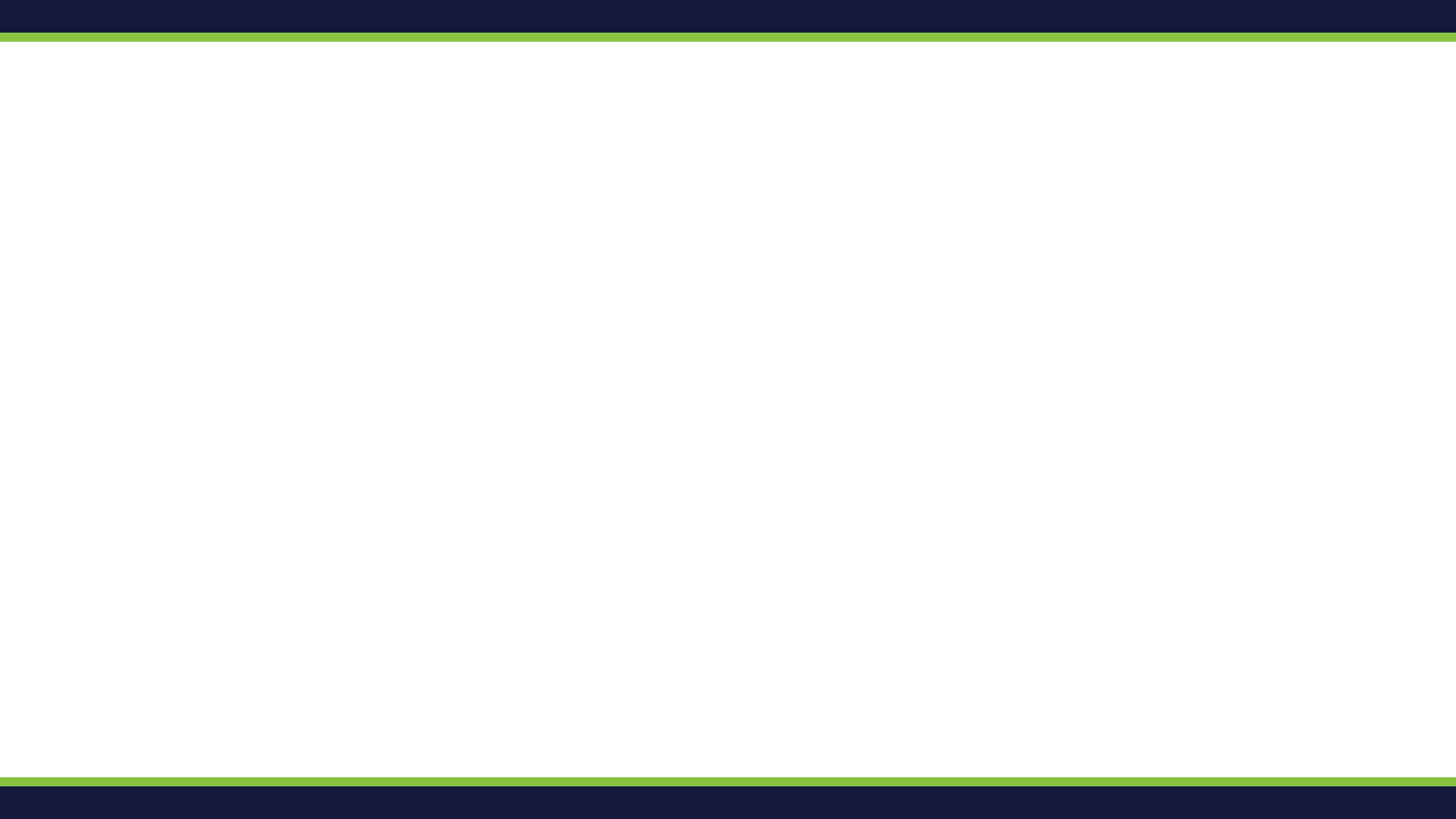 // Country report: Study case - Spain
Socio-economical context
With the eruption of the financial crisis, the socio-economical context of Spain transformed a lot: between 2010 and 2014, the country  changed from a net receiver to a net sender. 

The current data (2017) on posting show that there are 147,424 Spanish workers posted abroad, while 52,353 workers are posted in Spain. This has an impact on the development of the OSH system, as the focus switched from controlling the activity of companies that act as receivers of posted workers to that of monitoring and protecting the national workers that work abroad.
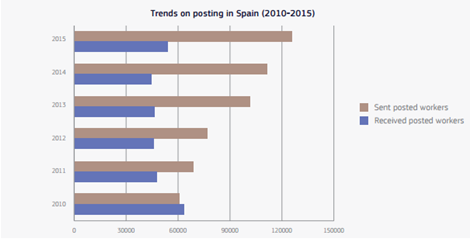 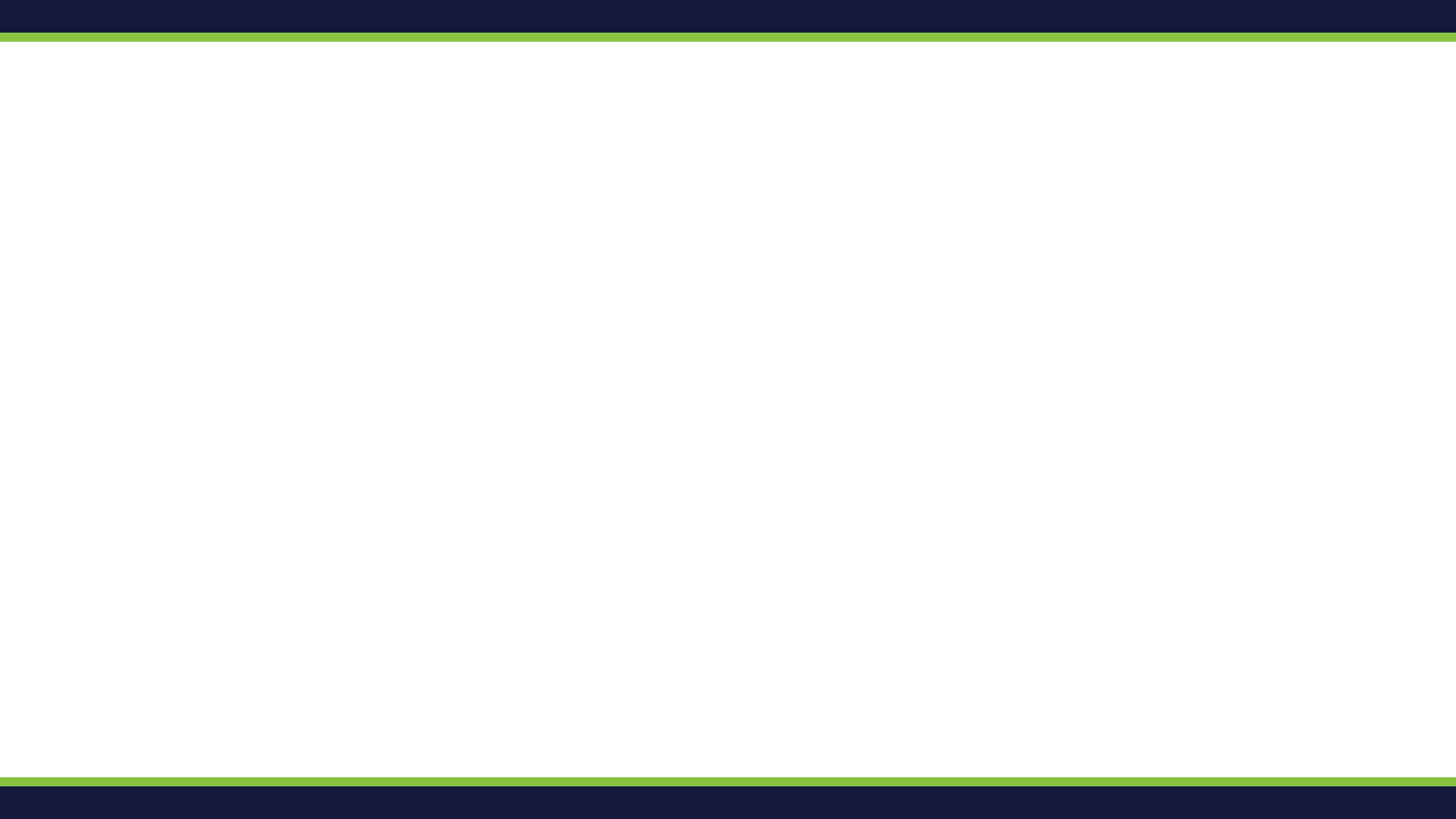 // Country report: Study case - Spain
Stakeholders
Ministry of Employment and Social Security
Labour inspection 
Central/provincial - implications for departments
Complaint of workers, trade unions etc
Planned actions 
Sanctions 
National Institute of Safety and Hygiene 
Apart from the public institutions, there are a number of social partners involved in the process (Comisiones Obreras, Union General de Trabajadores, etc)
Collaboration with labour inspections from other countries
Senior Labour Inspectors
Internal Market Information System
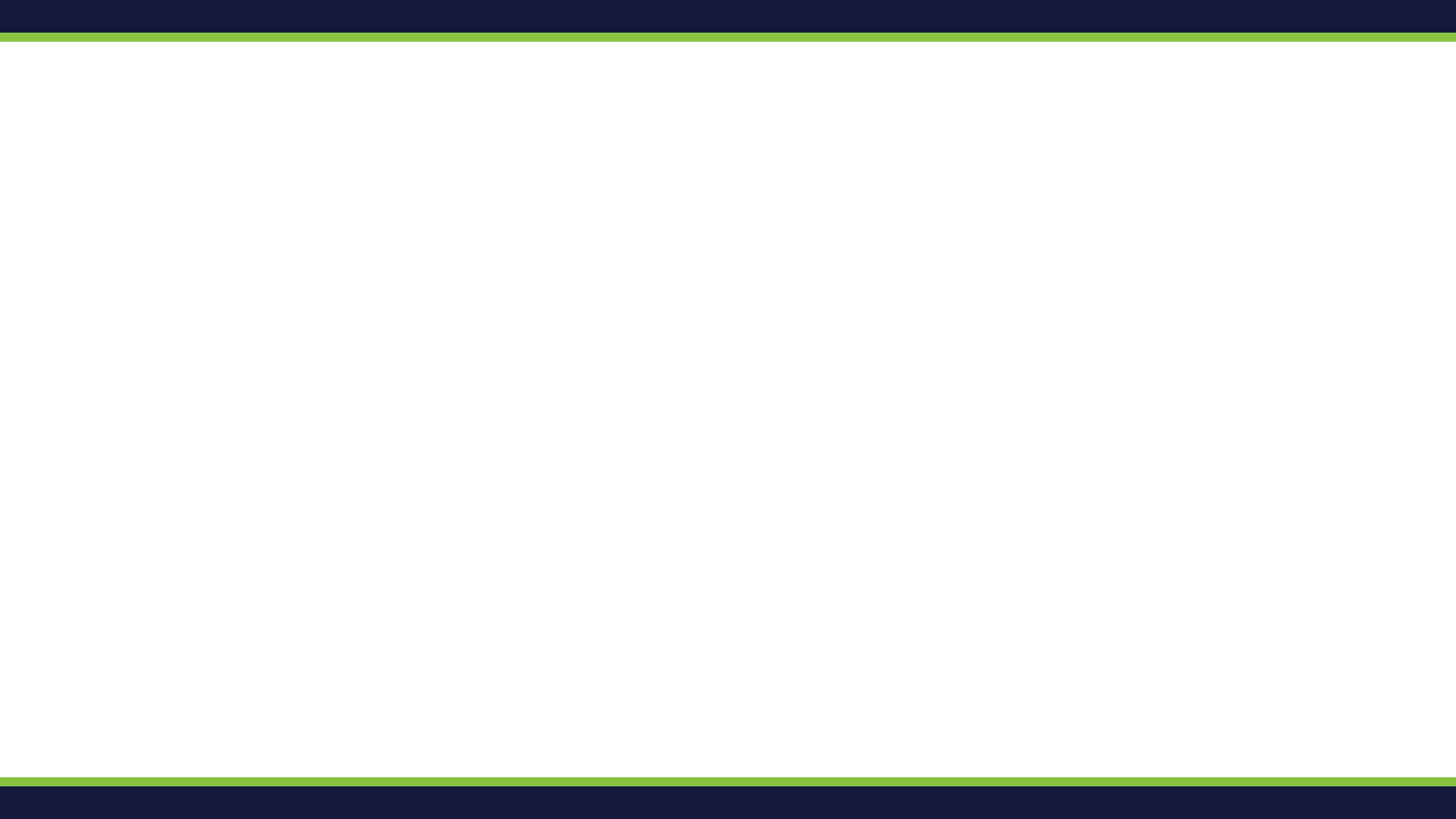 // Country reports: Study case - Spain
Interviews
Representative of the Comisiones Obreras Trade Union;
Representative of the Unión General de Trabajadores Trade Union
Labour Inspector of the Ministry of Labour and Social Security 
Labour Inspector of the Basque Country
1 with a professor of International Public Law in the Basque Country
1 with a professor of Applied Sociology in the Complutense University in Madrid. 
1 Spanish posted worker. 

All interviews were carried out between October and January 2017
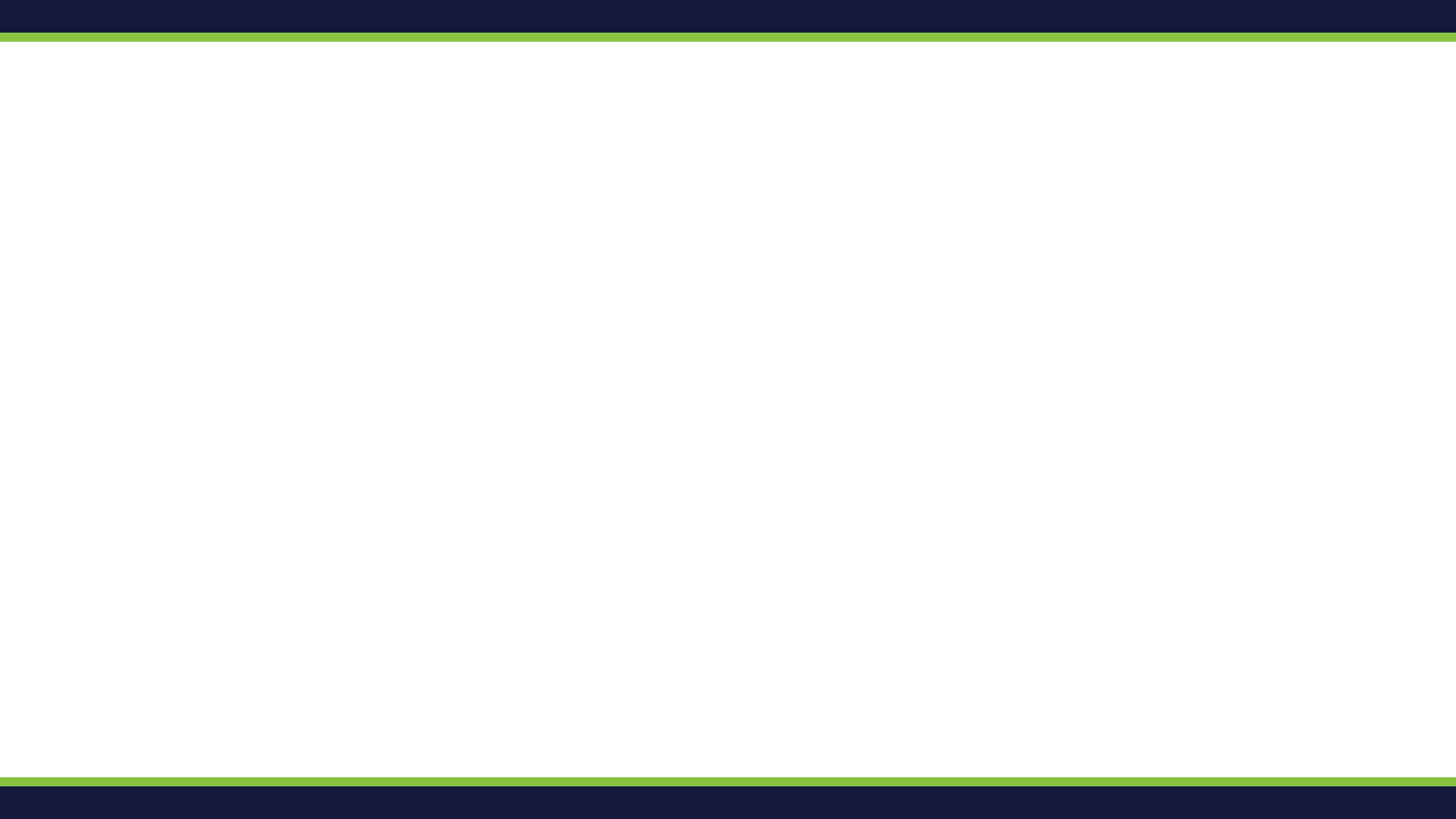 // Country report: Study case - Spain
Main vulnerabilities
Accommodation – periphery/ company’s property 
Salary – underpayment 
Health insurance – only covers emergencies and serious accidents 
The European health insurance card only covers emergencies and very serious accidents. Workers have to pay beforehand to the health services of the host country and then they get the reimbursement, but it is not direct health care like in the country itself. Cases have been reported in which the workers could not access health care as they did not have the money to pay for the services in advance. 
There are many countries that have not regulated how work accidents must be reported. In Spain, the obligation of reporting a work accident was not regulated until the Royal Decree Law no. 9/2017. However, the investigation of a work accident of a posted worker requires the cooperation of the responsible institutions in both countries, which makes the process very time-consuming.
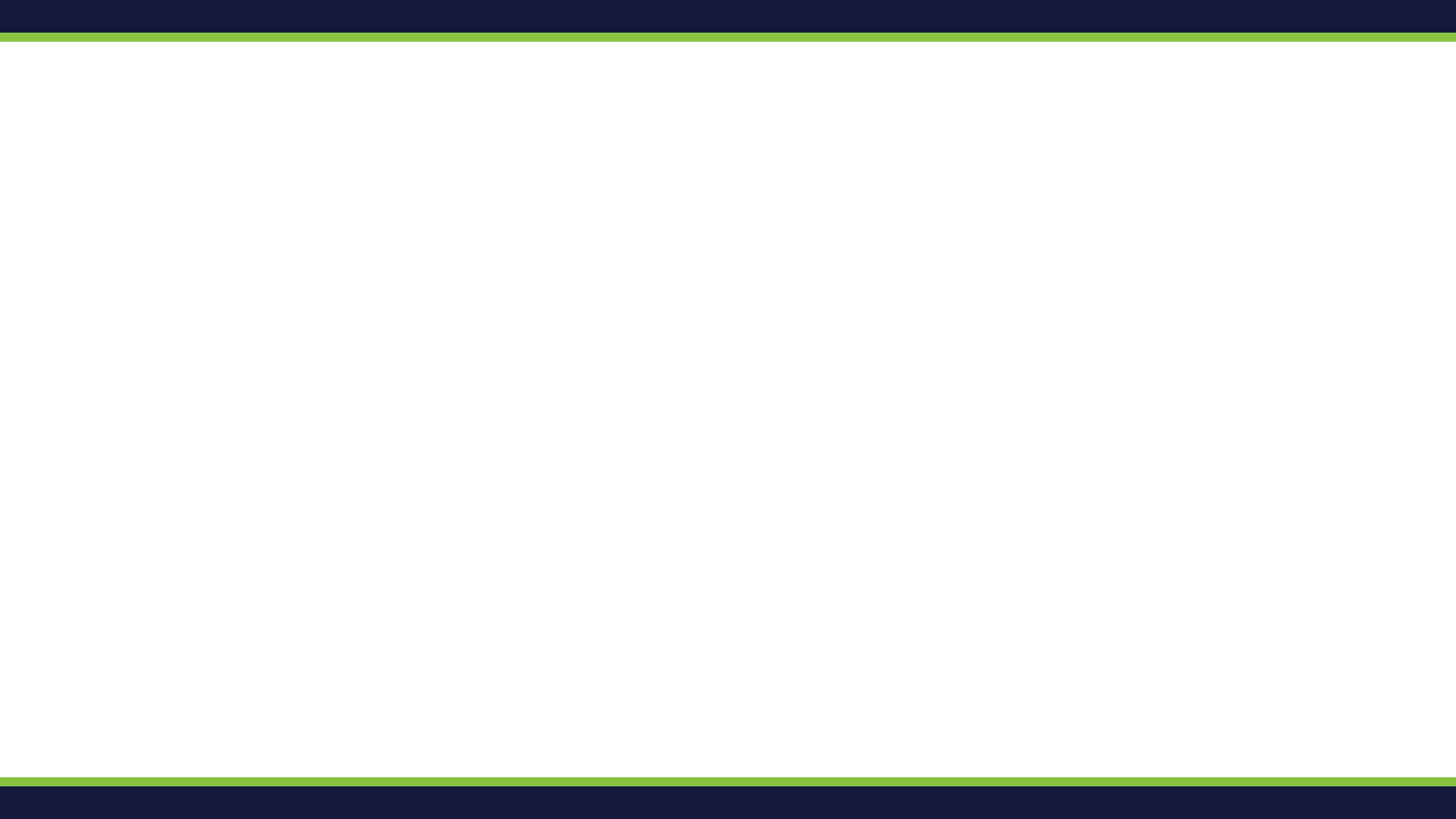 // Country reports: Study case - Spain
Main vulnerabilities
Protection at the workplace – not in accordance with the regulations 

Social risks – isolation 

Language – communication/consultation/ socialization 
Important element in the vulnerability of the posted workers
Communication
Socialization/ integration 
Pursuing its own information about individual and collective rights

Periods of posting – insufficient routine and organization culture

=> Low probability of rejecting an unsafe procedure/ working environment
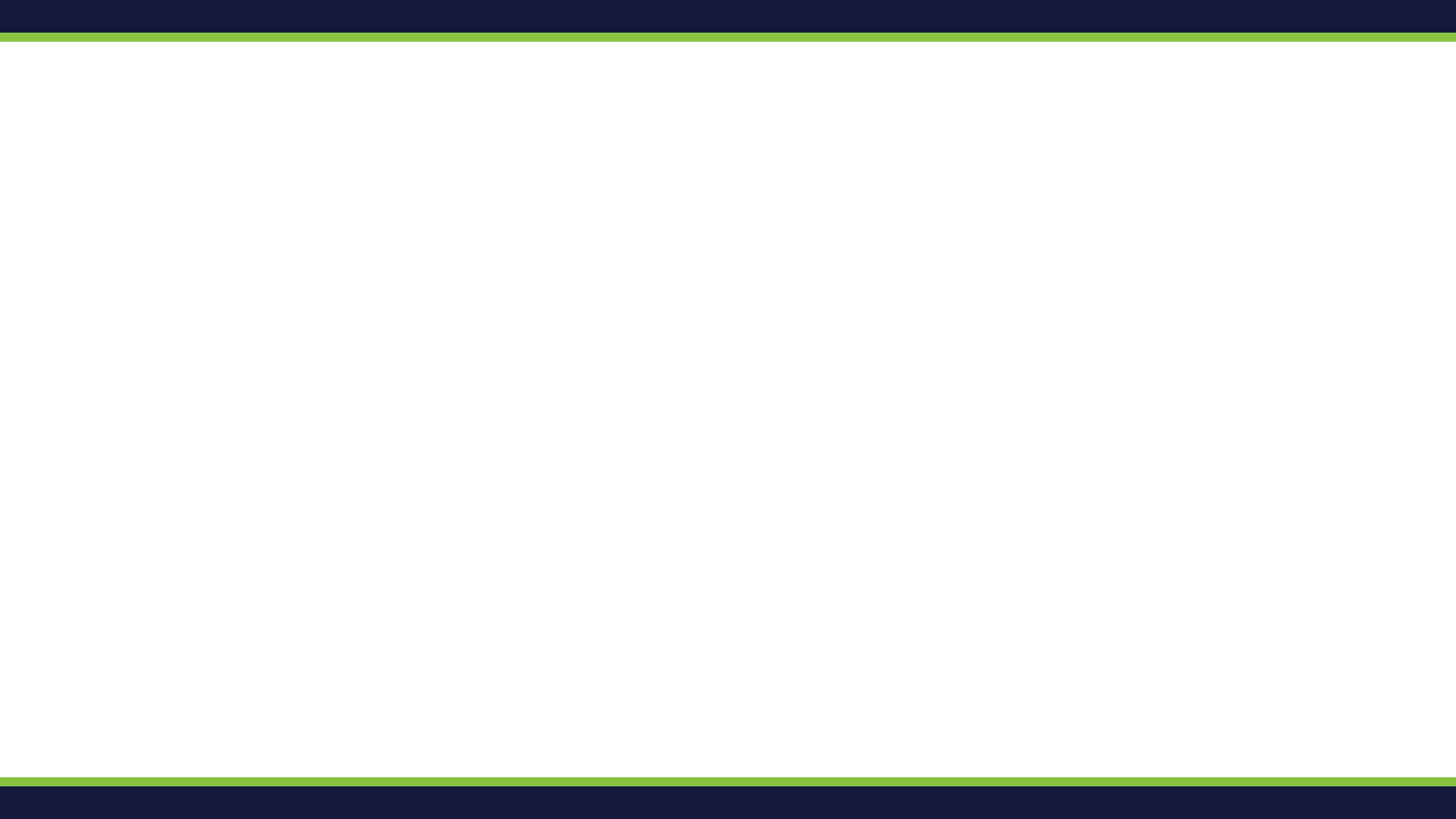 // Country report: Study case - Spain
OSH in practice at transnational working places
Contractor and subcontractor - joint liability 
Delegates of prevention
Companies with more then 50 employees
Cannot be dismissed
No of hours to perform their tasks
Tasks: 
Monitor compliance with regulations
Advice for risk assessment and activity planning 
Trade Unions 
Health and safety disclosure 
Information providing to workers
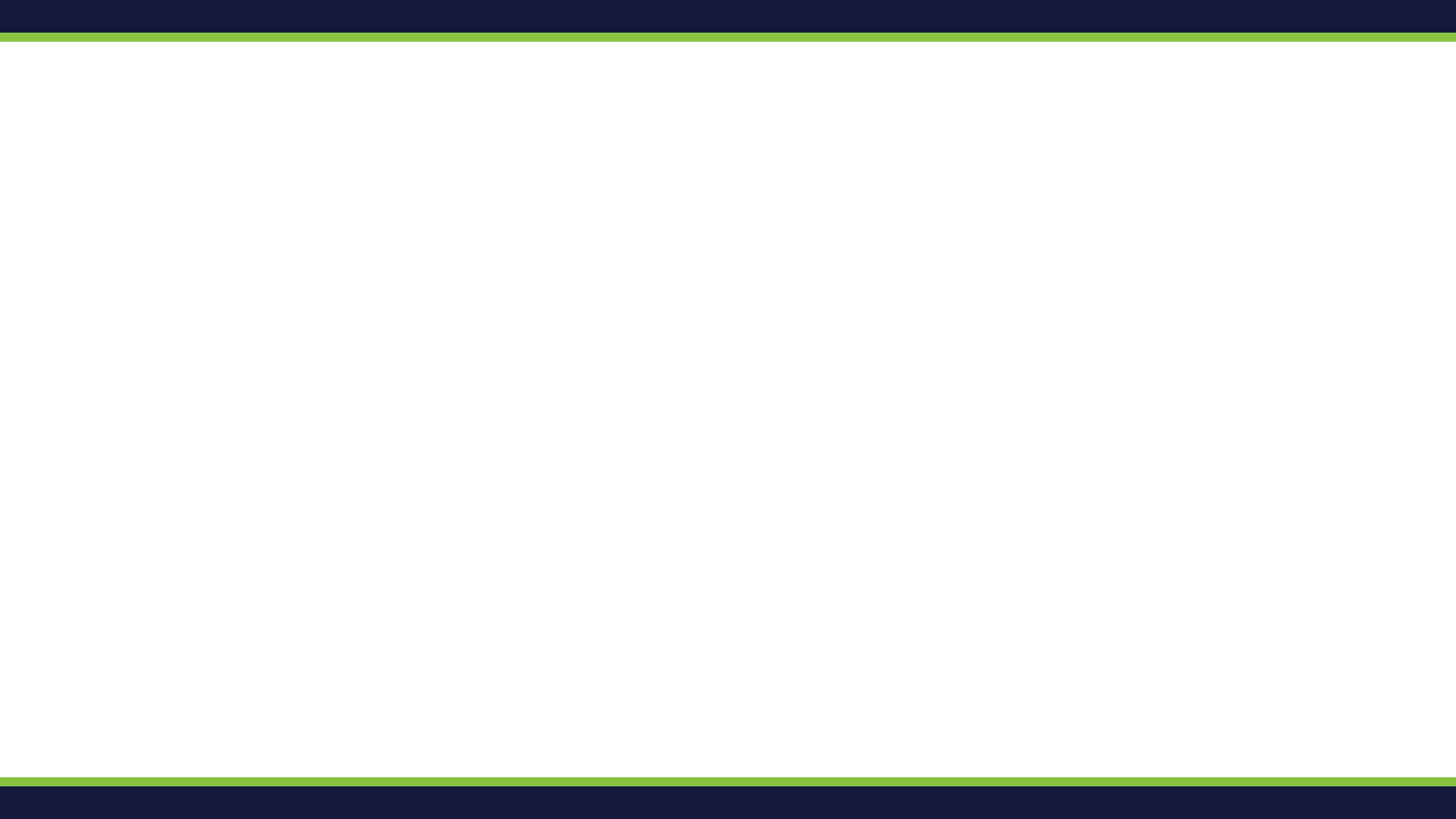 // Country reports: Study case - Spain
Language barriers
The case of Spain is quite particular in what regards the language barriers of the workers that come to work in Spain (whether posted or not). The majority of them come from Portugal or Latin-American countries, which gives them the advantage of communicating easily. However, the problem stays real, as there are also workers that are posted in Spain and do not speak the same language (as it is the case of Romanians), as well as that of Spanish workers posted to work in other European countries. 

Prevention services that give language courses to workers
No legal obligation
when there is a very large presence of workers of a nationality

The cultural barrier widens even more if the workers are accommodated far from the cities: they have few interactions with the locals, no social activities, thus leading to a feeling of inadequacy
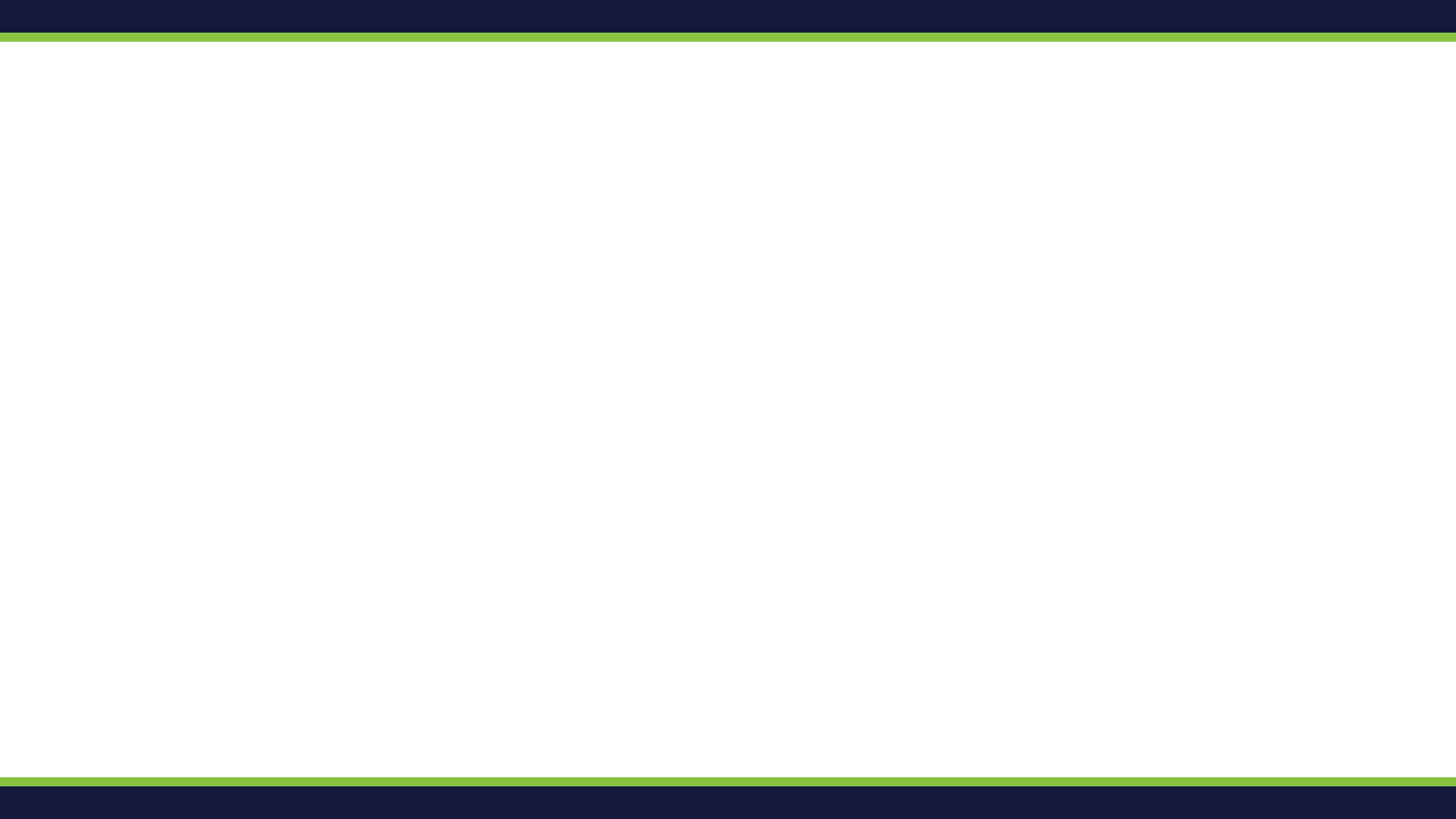 // Country report: Study case - Spain
Access to training and information
No national information services
Occupational health and safety cabinets of the autonomous communities 
Responsibility of the Employer
Regulation – collective agreements 
Differences according to professions 

Need for: 
Periodical training 
Harmonized standards
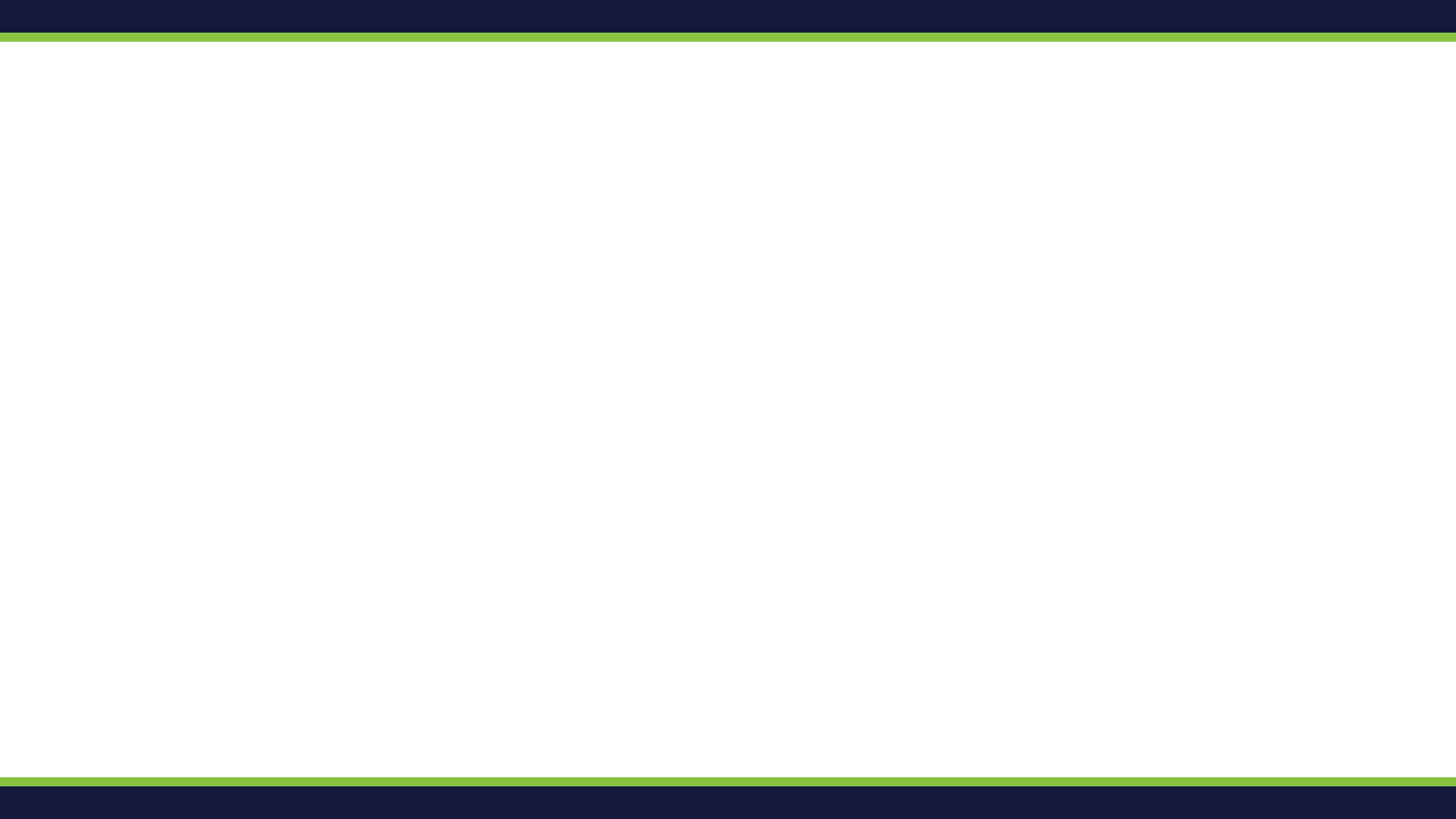 // Country reports: Study case - Spain
Recommendations
At the workplace level – prevention and information services
As it is very difficult to verify if the posted workers received the initial training before their arrival in the new workplace, the quality of the safety training received when the employee joins the company is very important. The responsibility of the quality of the safety training is at the level of the Labour Inspectorate, whereas the responsibility for delivering the trainings periodically should be at the level of the employer.

At the sector level – delegates of prevention in SMEs
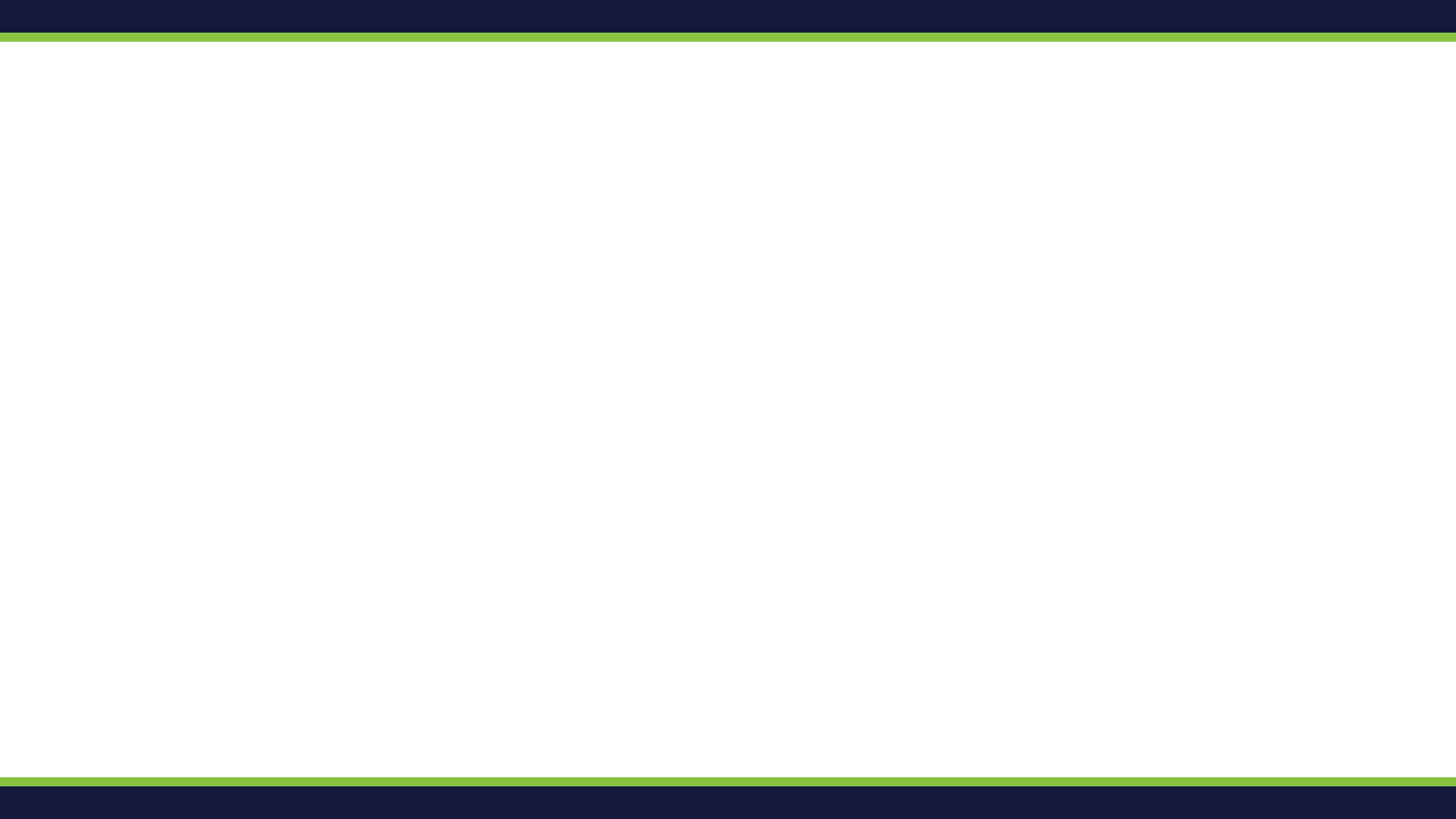 // Country report: Study case - Spain
Recommendations
At the national level – A1 form submission deadline

At the European level –  infrastructure for:
Sharing information on accidents 
Detecting mailbox companies
Eliminating informal obstacles of the European labor market
* The current proposal of setting a European Labour Agency might be the solution for many of the issues at stake: facilitating and monitoring the dialogue between national counterparts in order to finish the investigations, harmonizing practices and quality check of the National Labour Inspectorates.
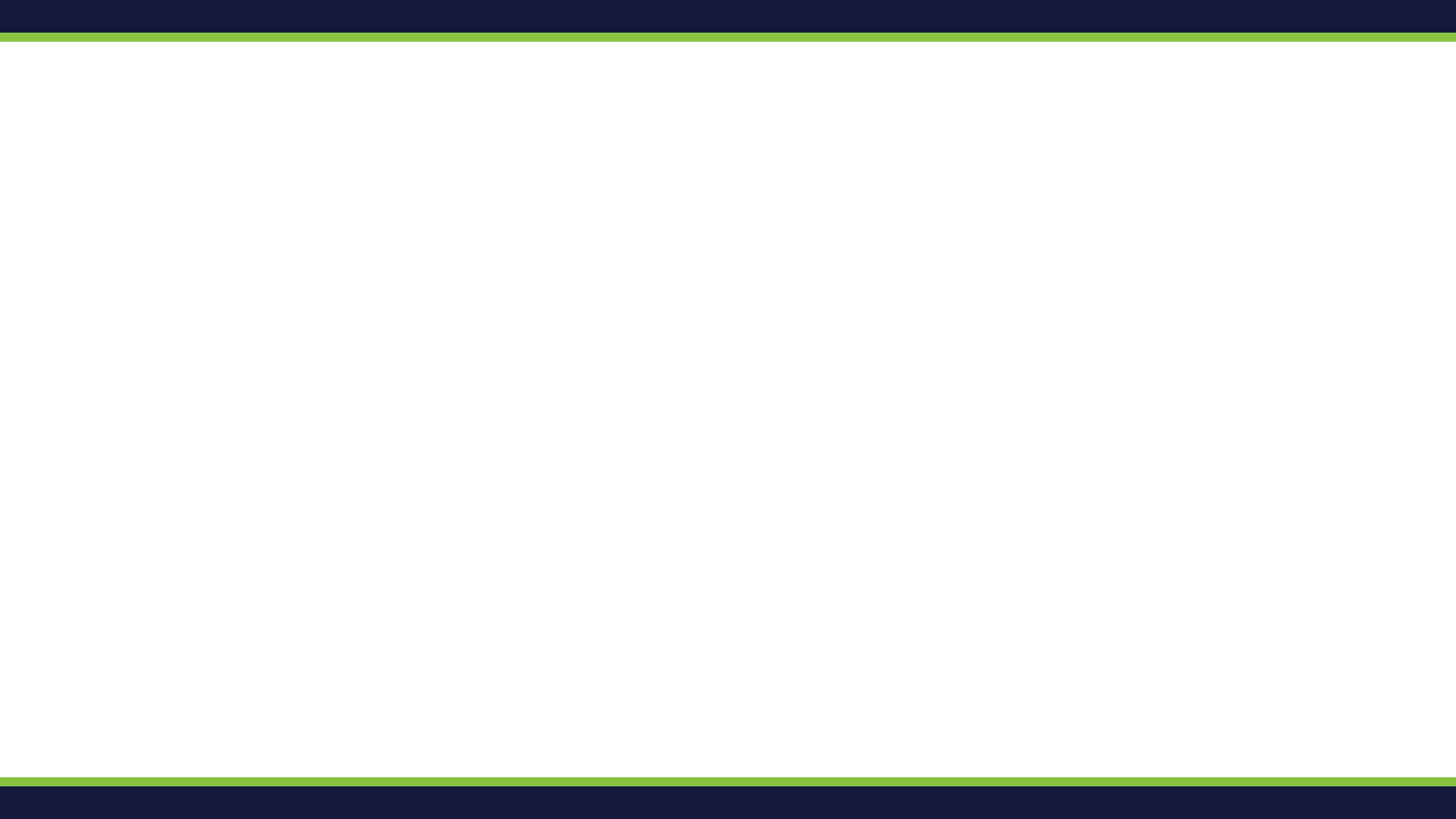 // Country report: The Spanish Study Case
// Thank you!
// SNSPA research team:
Ioana Meleniuc, PhD, Lecturer – ES study case
Ioana Dodi, PhD, Lecturer – ES study case 
Ana Maria Costea, PhD, Lecturer – RO study case
Andreea Farcas, PhD student – RO study case
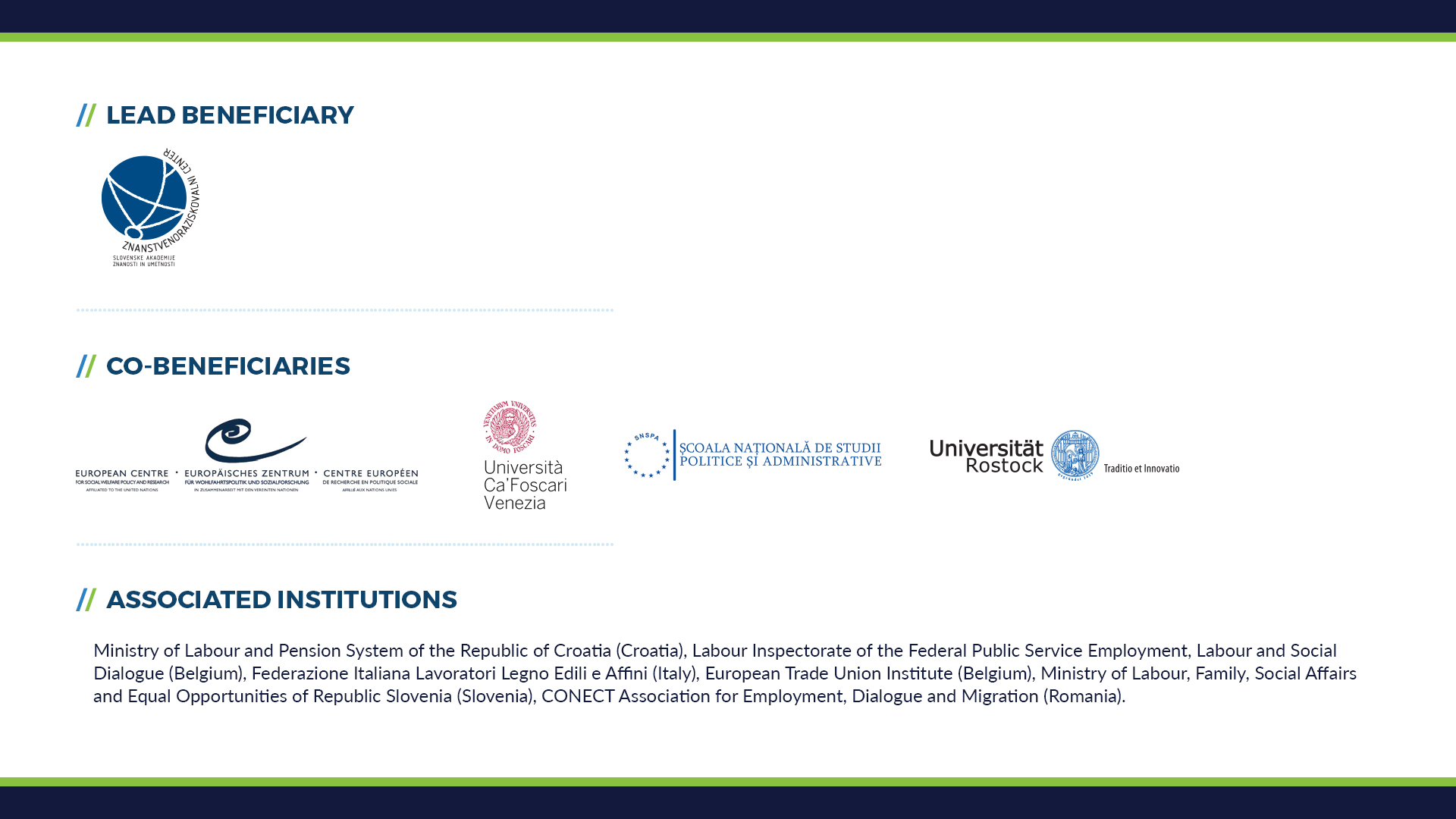